Matemática
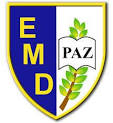 Colegio Mater Dolorosa 
Profesora Catherine Soto Órdenes
Cuarto año básico A
Clase N° 3
26/12/20
Activación
https://www.youtube.com/watch?v=P9XndZM4wvk
Palo
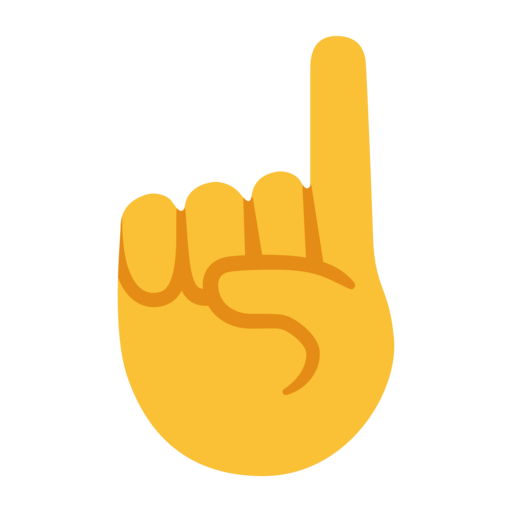 Palito
Eh
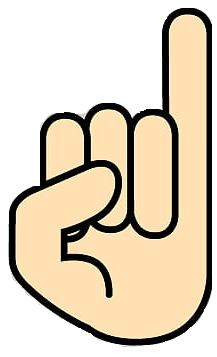 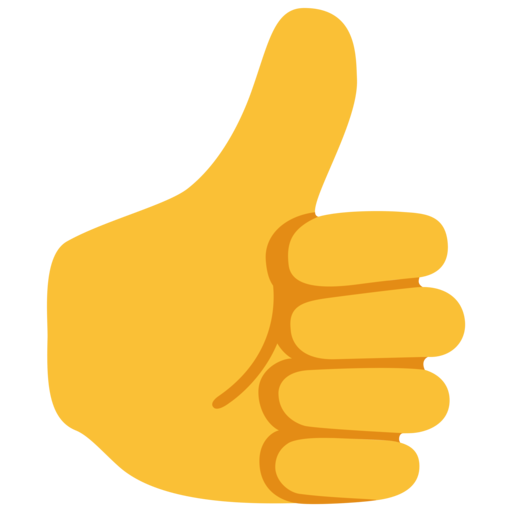 Resta sin canje
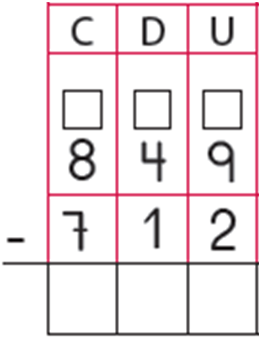 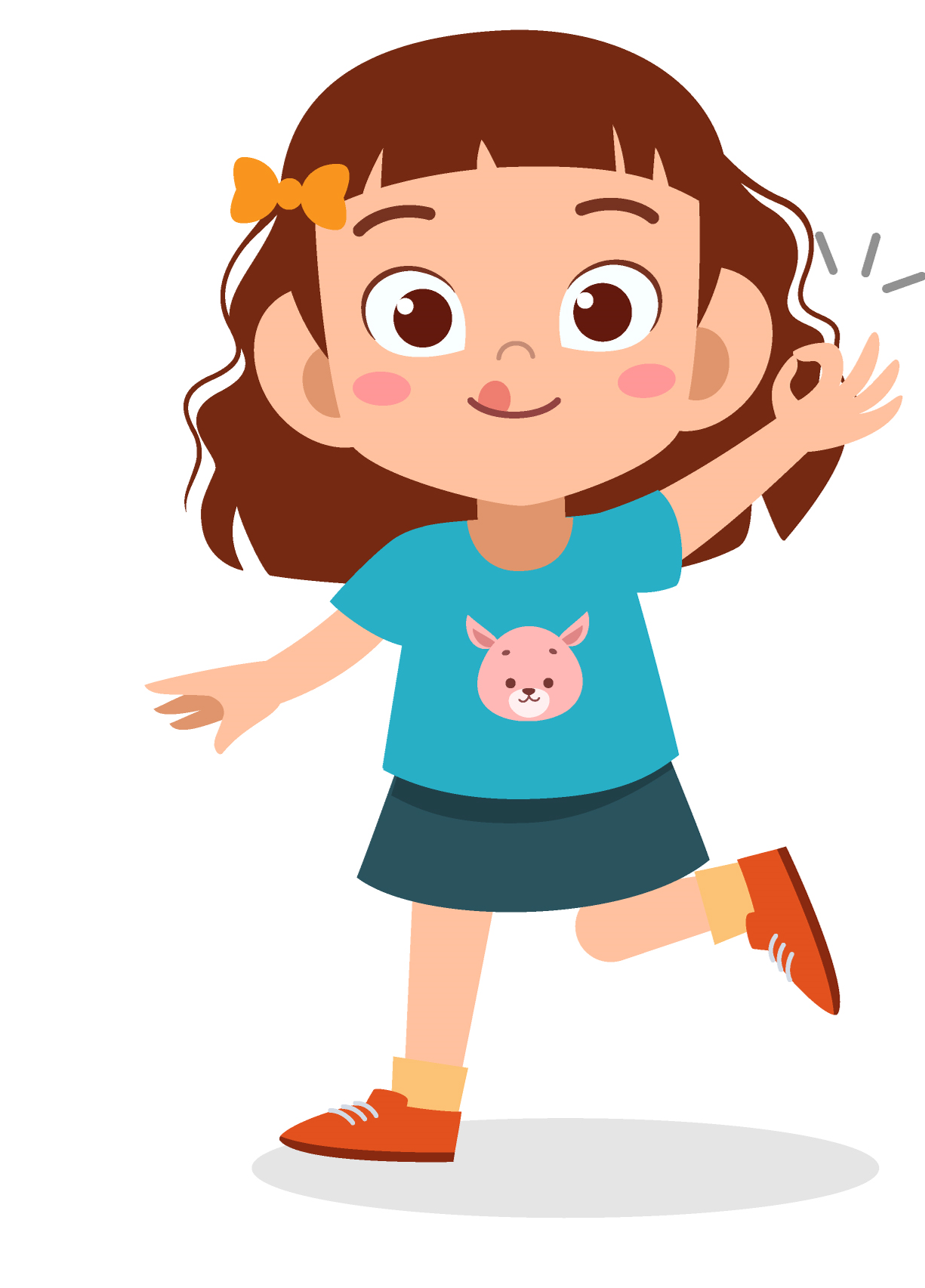 1
3
7
Resta con canje
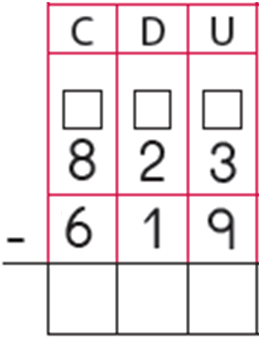 1
13
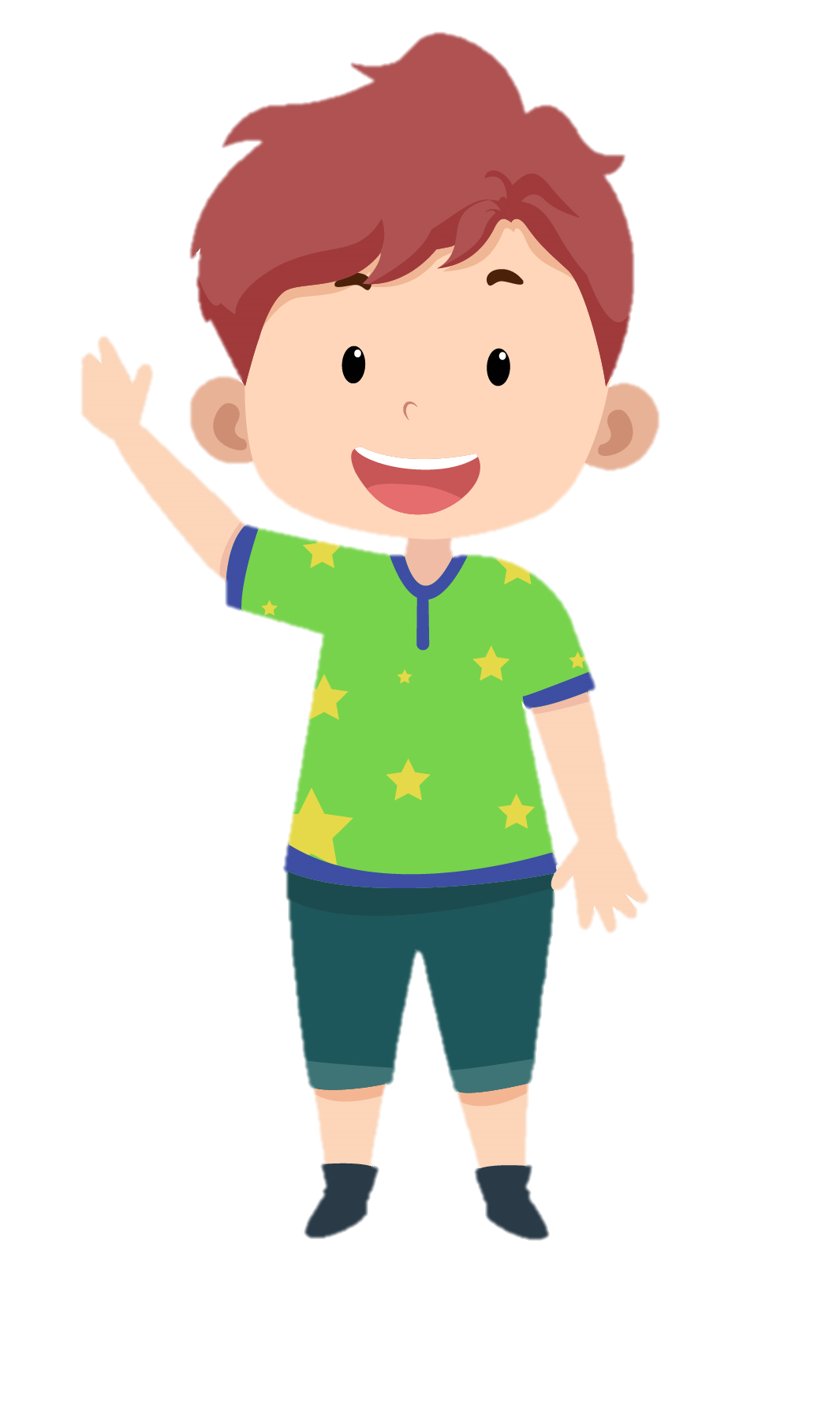 2
0
4
Restacon varioscanjes
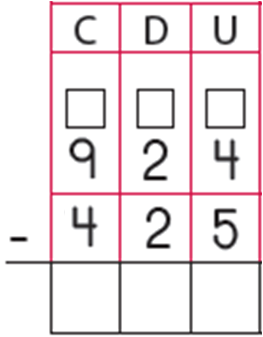 11
1
14
8
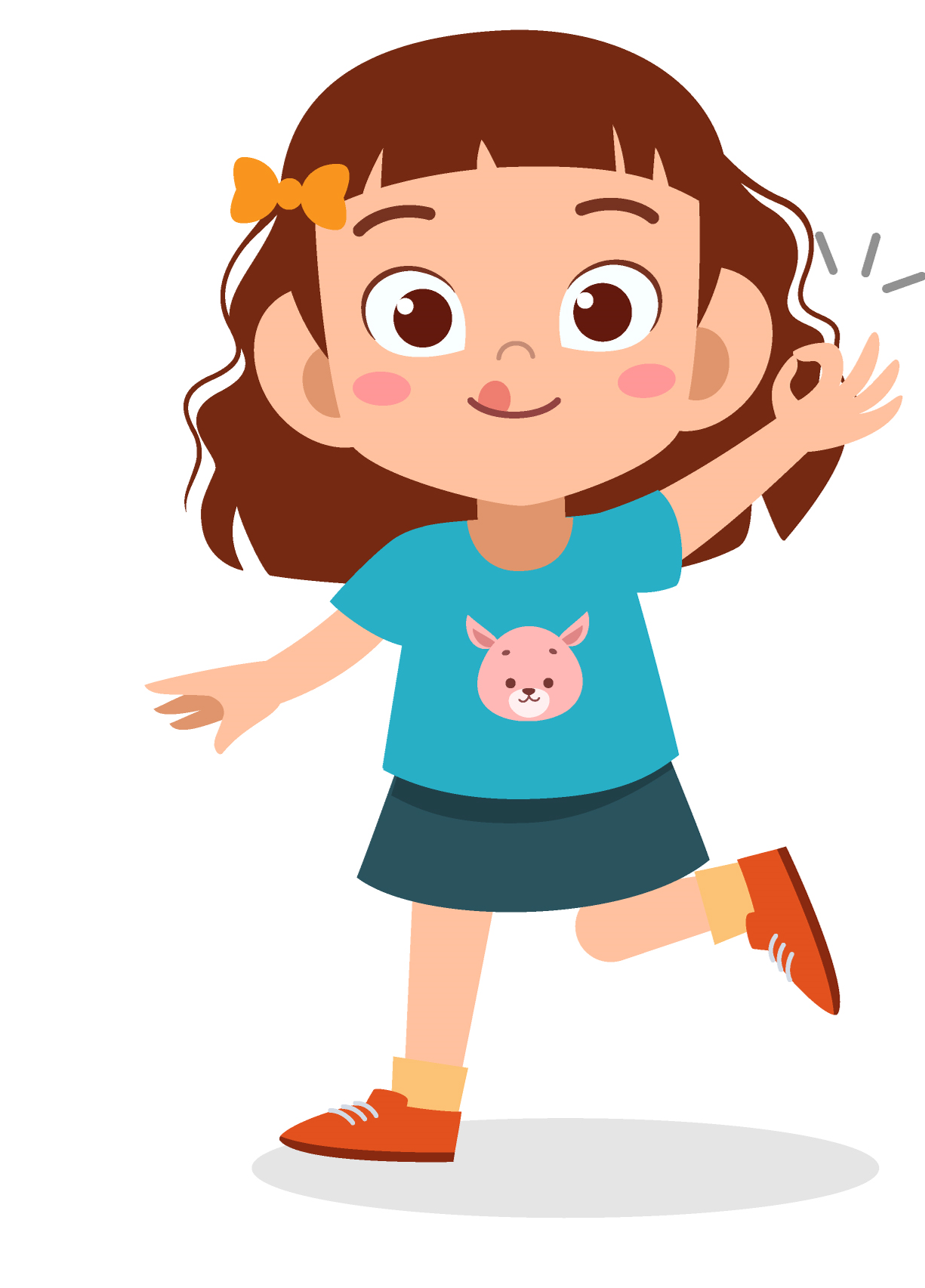 4
9
9
Restacon ceros
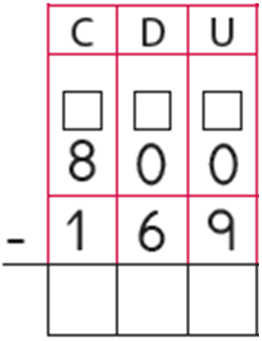 9
7
10
10
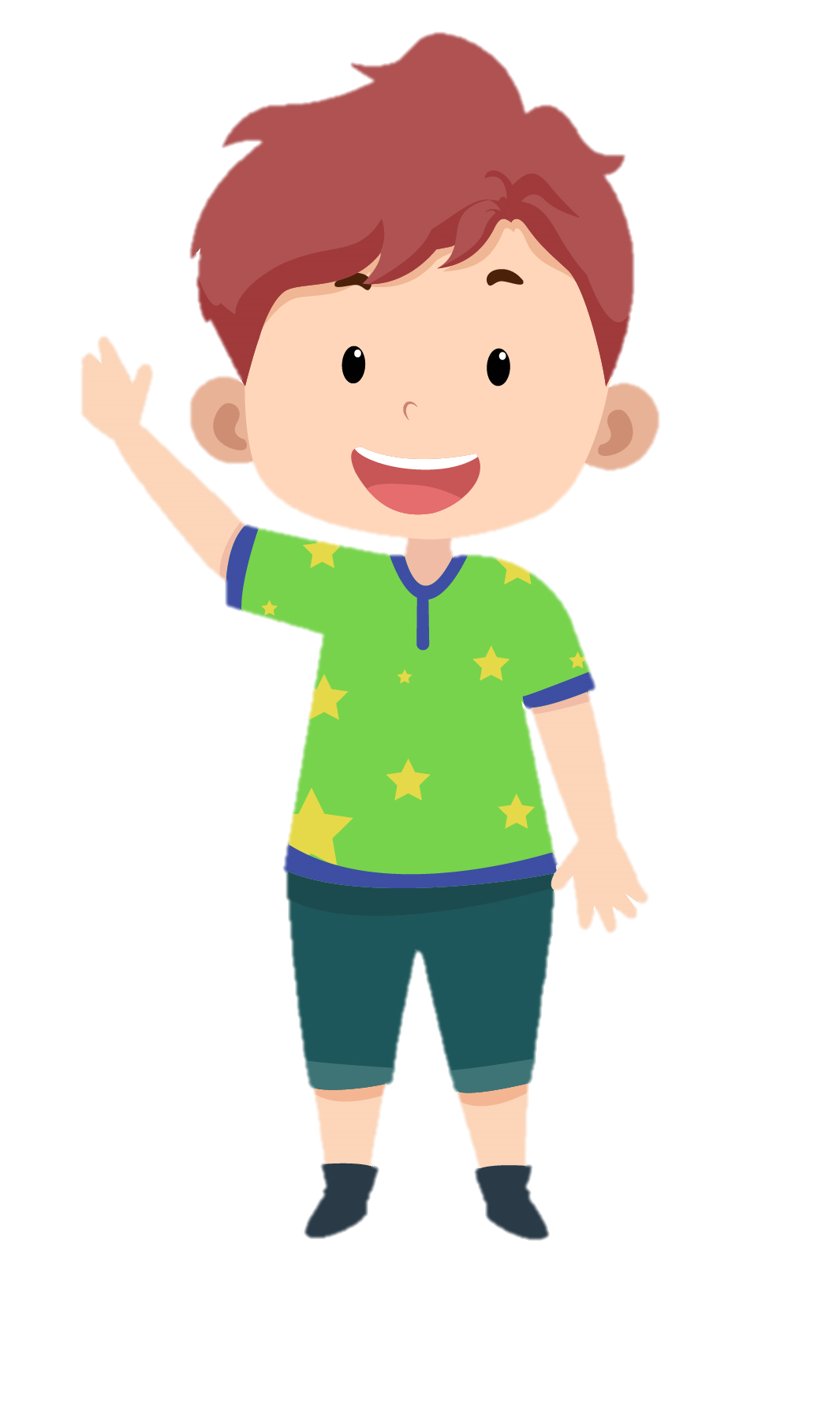 3
6
1
Cálculo mental
7
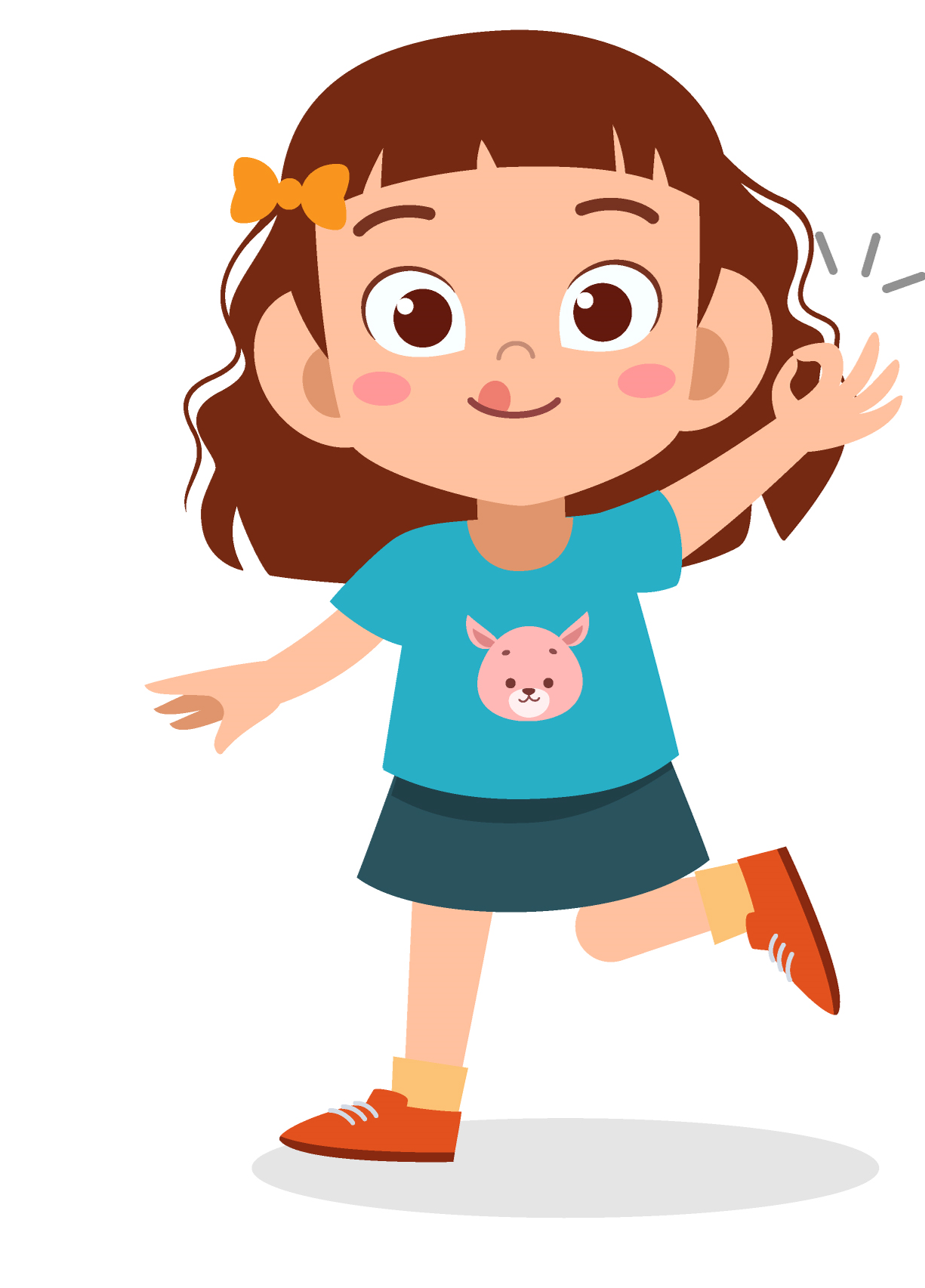 30
10
28
31
6
Cuestionario
para 
niños y niñas
Responde el siguiente cuestionario presionando sobre el siguiente enlace o copiando este y pegándolo en el buscador de tu navegador.
https://forms.gle/4kbovk8m8FDGsPA86